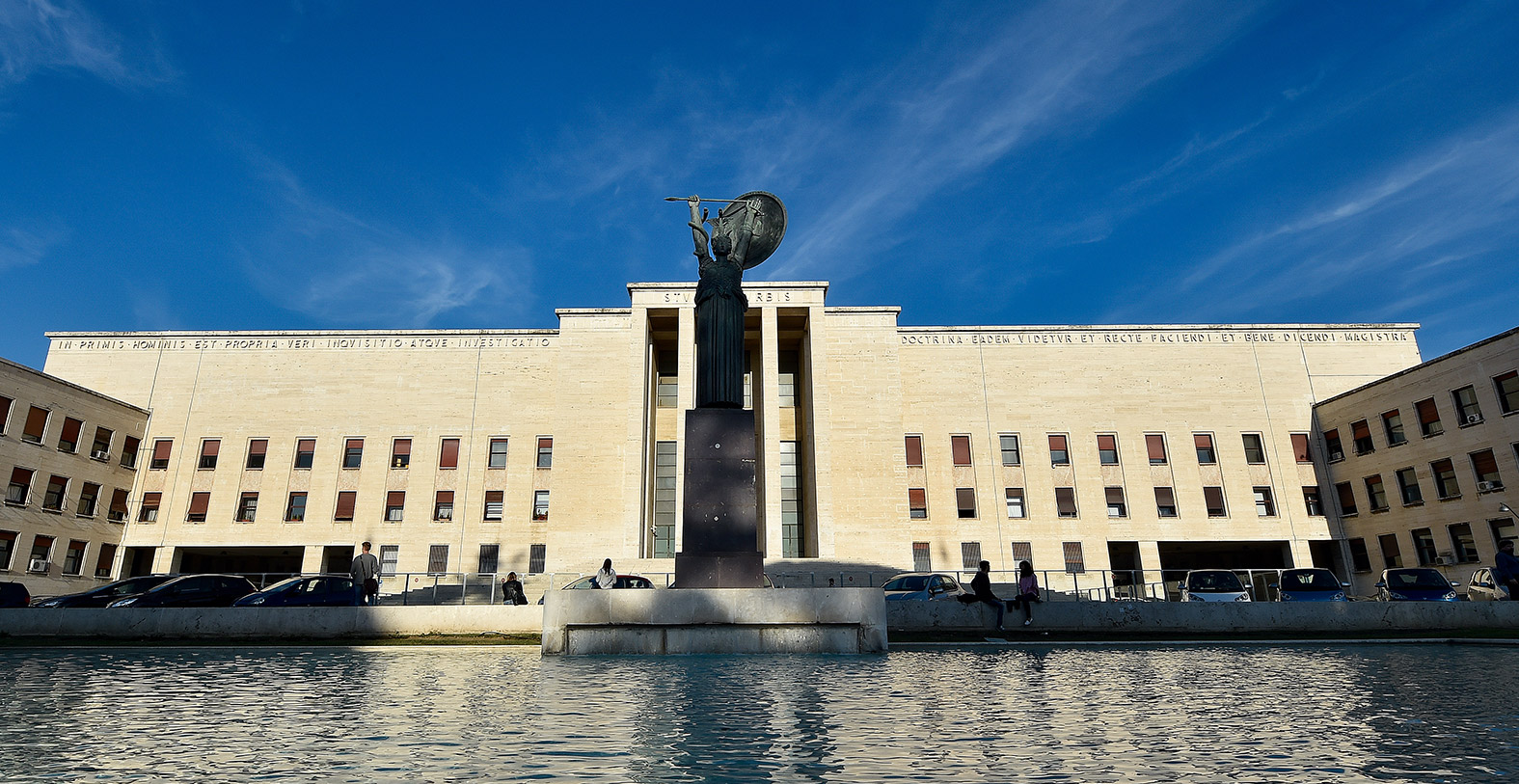 6th May 2022
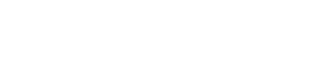 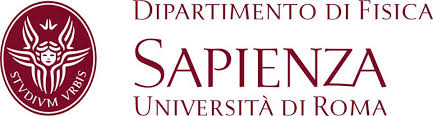 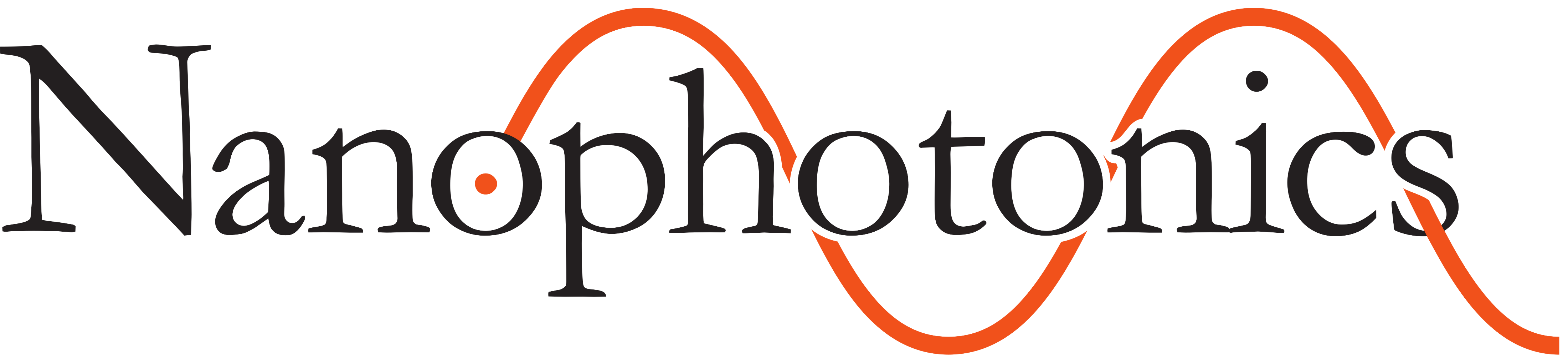 Secure Communication with Semiconductor Nanostructures
Julia Neuwirth
What are SEMICONDUCTOR MATERIALS?
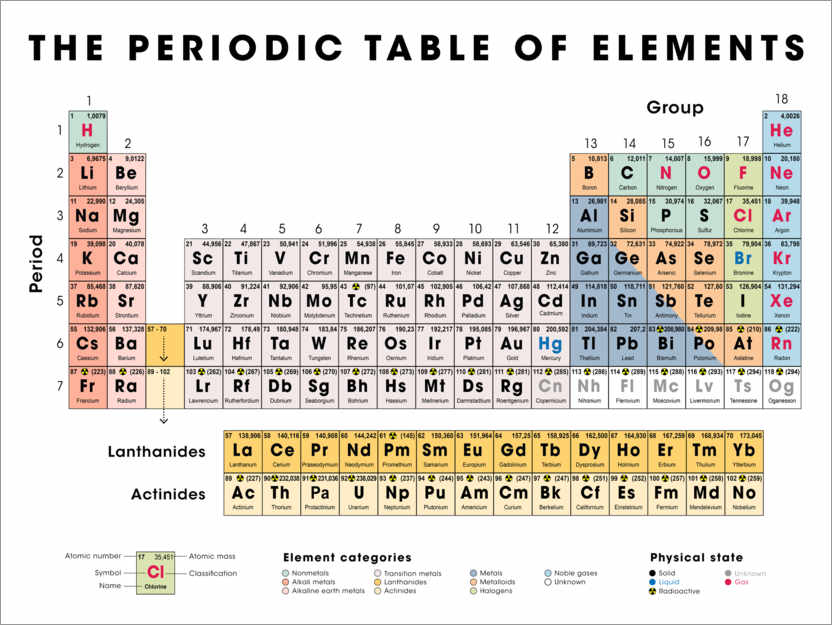 SILICON
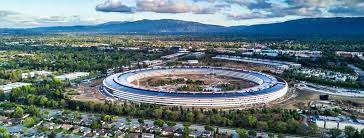 Silocon Valley
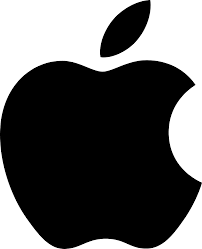 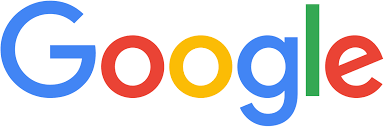 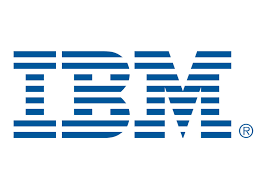 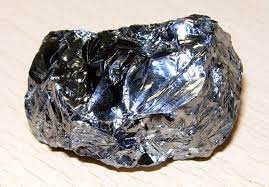 1
What are SEMICONDUCTOR MATERIALS?
Electron filling rule
1s
2s 2p
3s 3p 3d
4s 4p 4d 4f
5s 5p 5d 5f
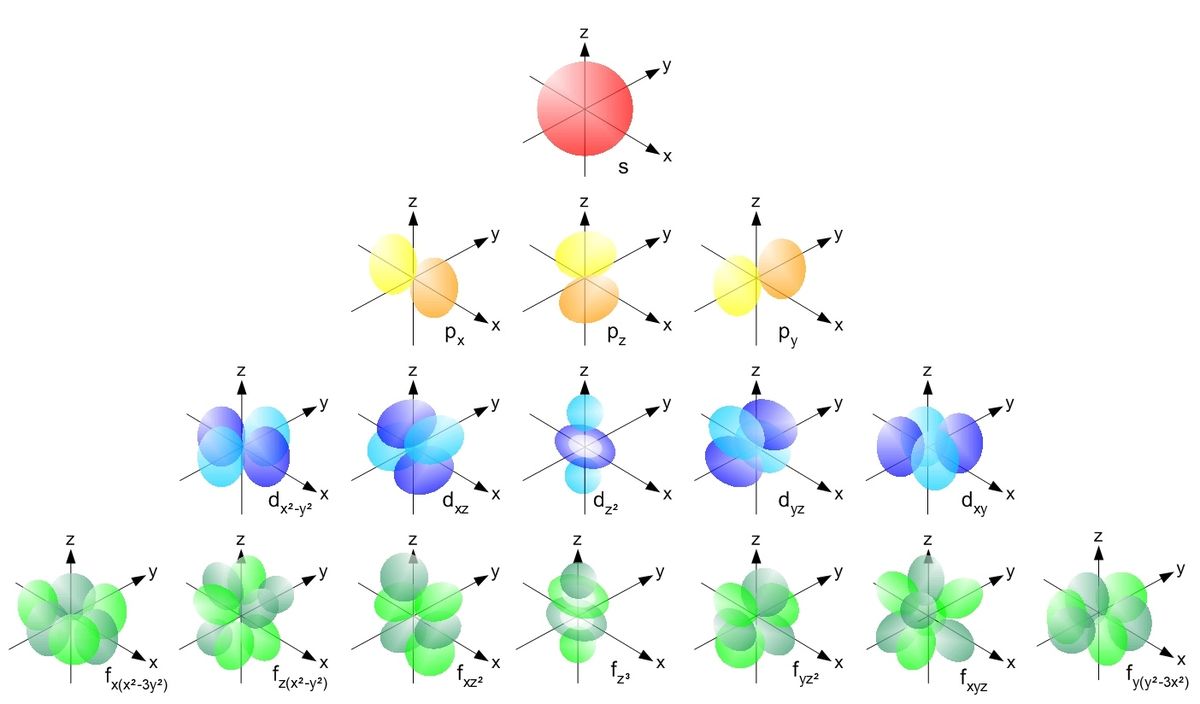 14
Si
28.09
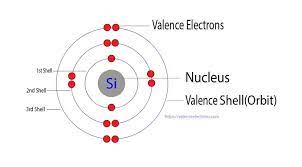 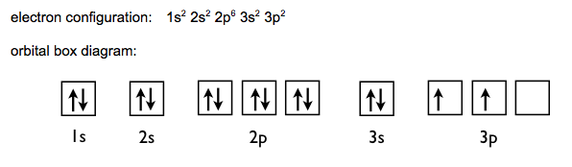 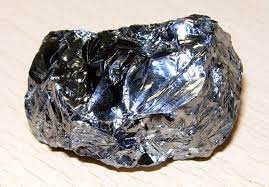 2
What are SEMICONDUCTOR MATERIALS?
Band Structure
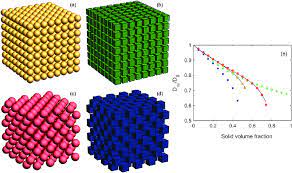 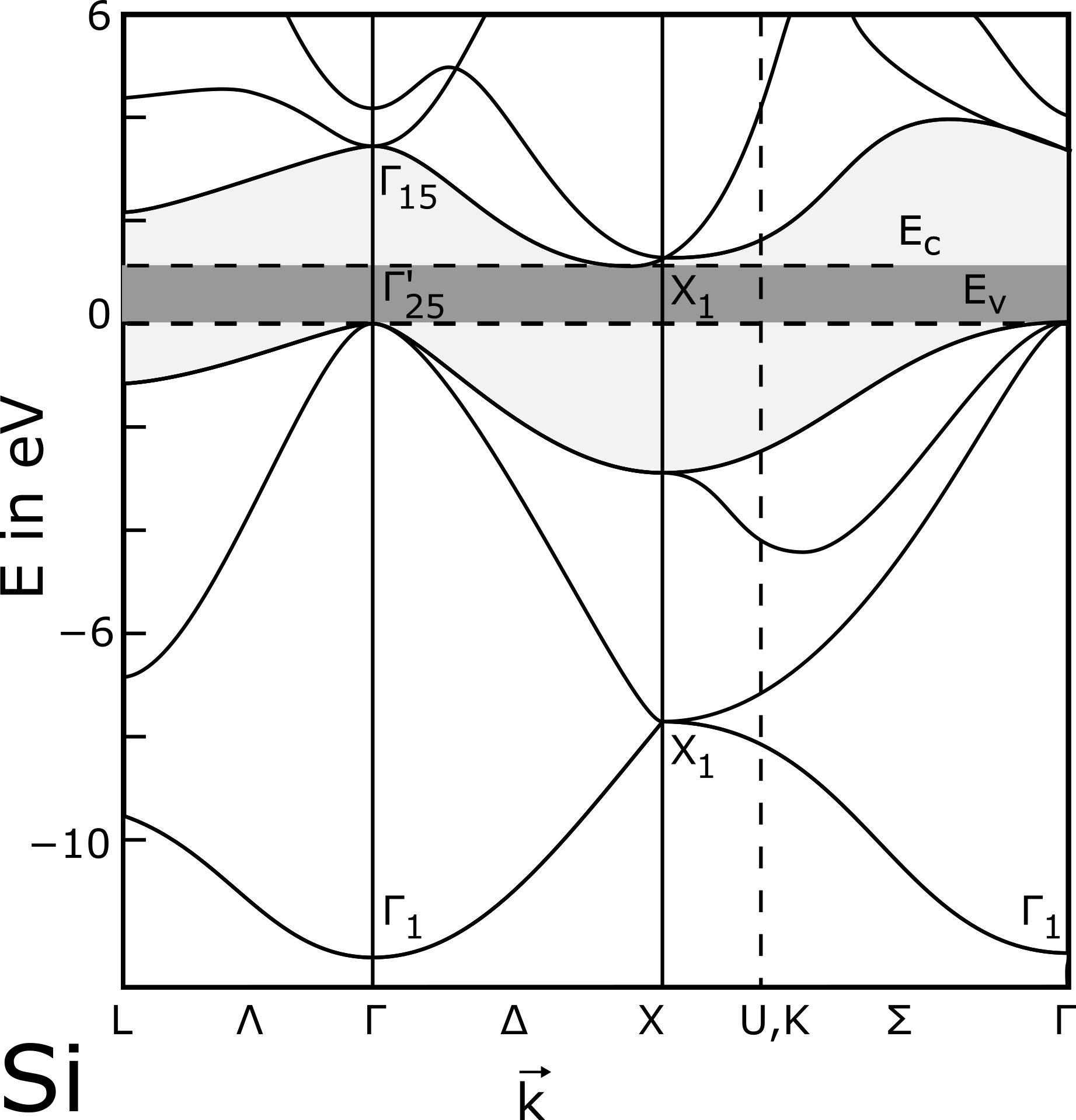 Conduction
Band
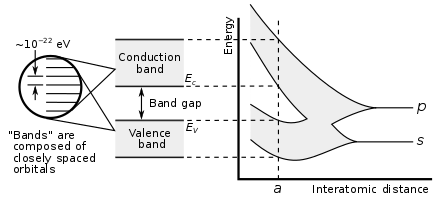 Valence
 Band
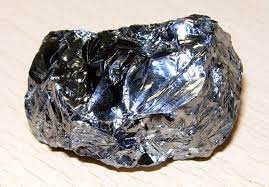 3
What are SEMICONDUCTOR MATERIALS?
Band Structure
Filling of the bands
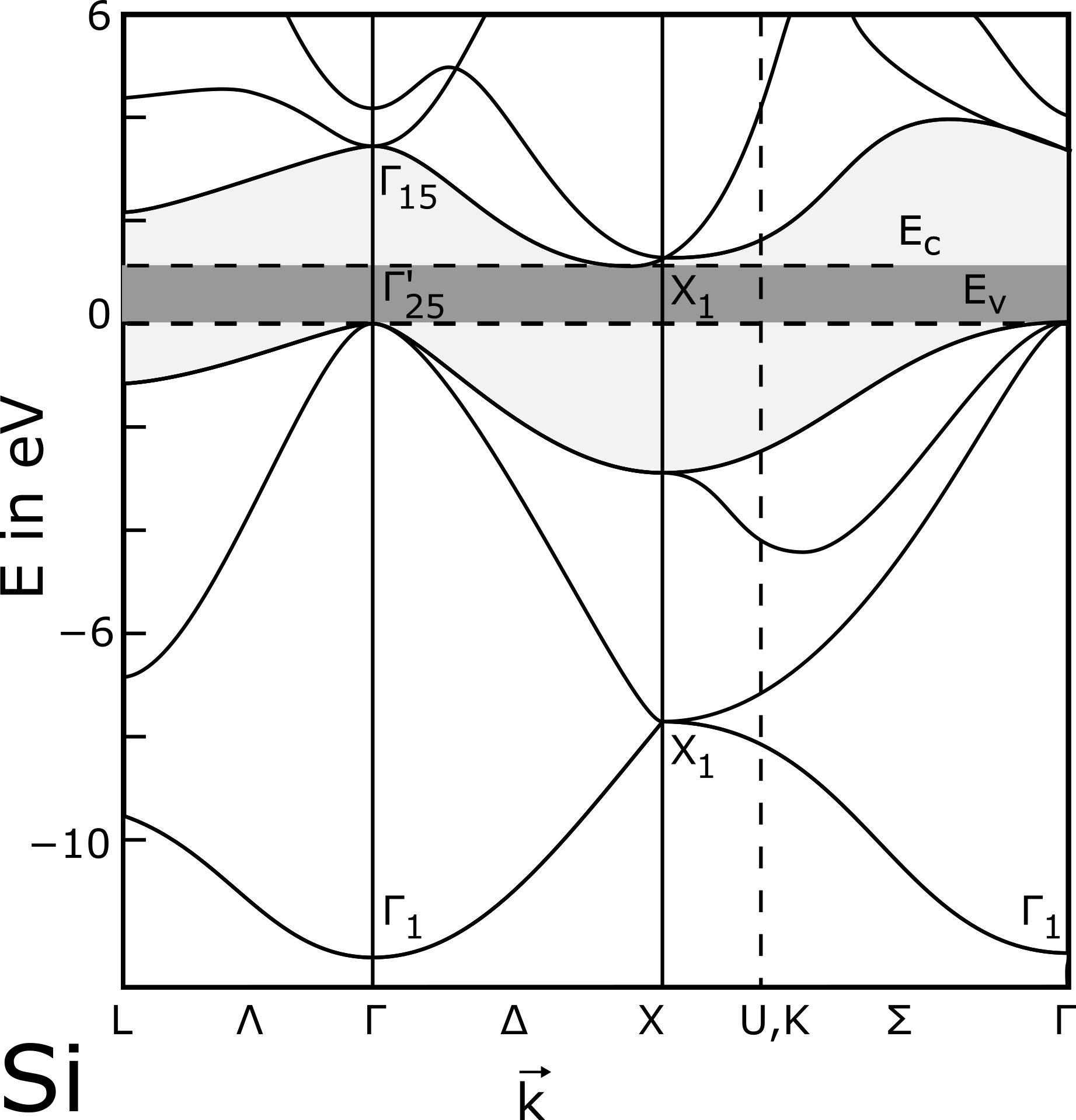 Fermi-Dirac distribution
Indirect Band Gap
Fermi Energy
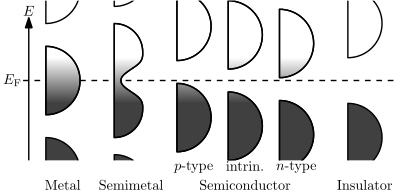 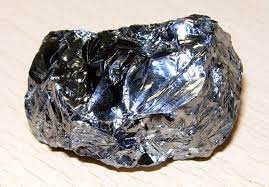 4
Compound SEMICONDUCTOR MATERIALS
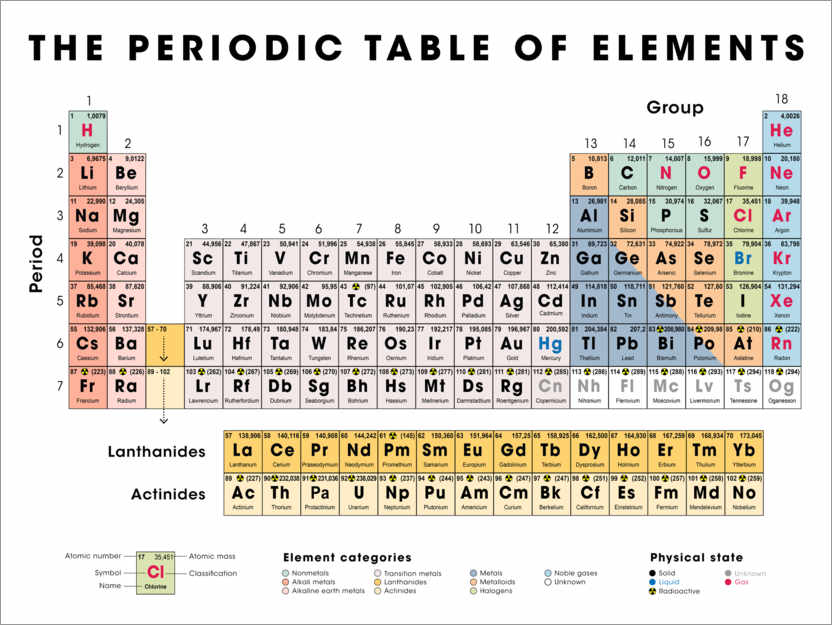 GaAs
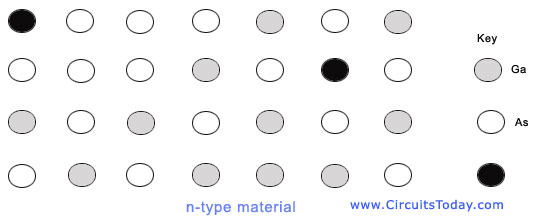 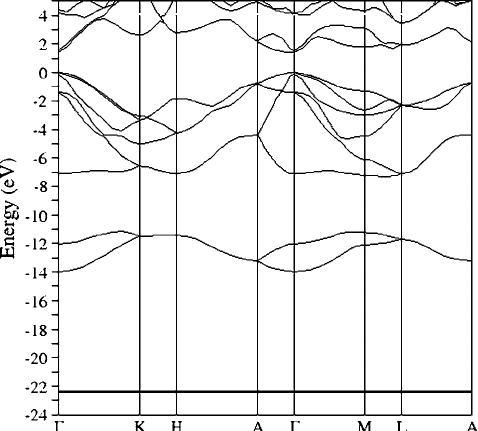 Fermi 
Energy
Direct Band Gap
5
Compound SEMICONDUCTOR MATERIALS
GaAs efficient emission at 1.424 eV (ca. 870 nm)
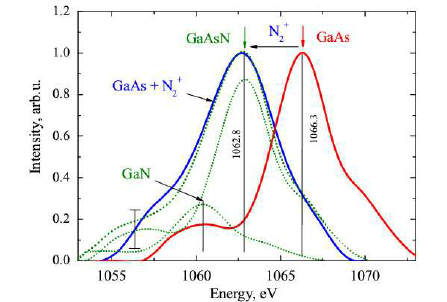 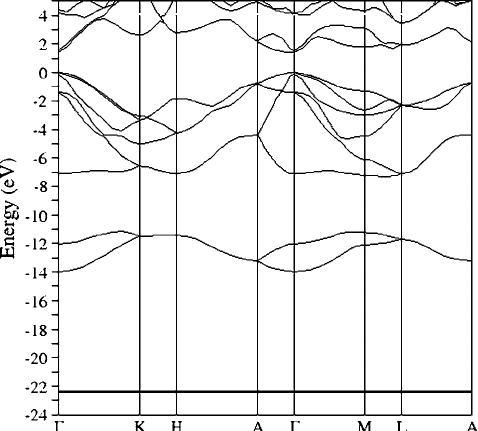 Laser
6
Semiconductor QUANTUM DOTs
~ nm
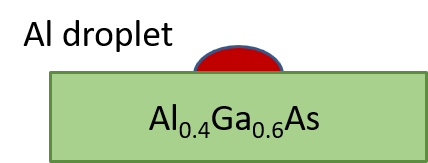 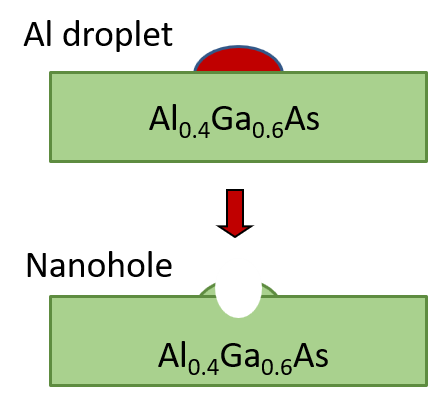 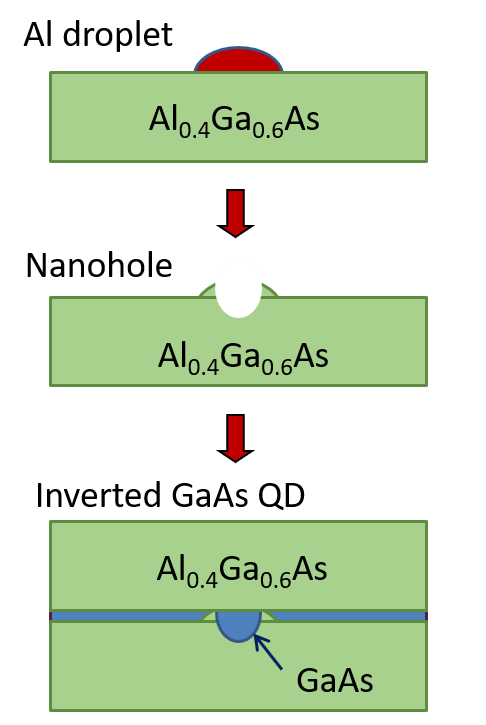 AlGaAs
GaAs
AlGaAs
Barrier
Barrier
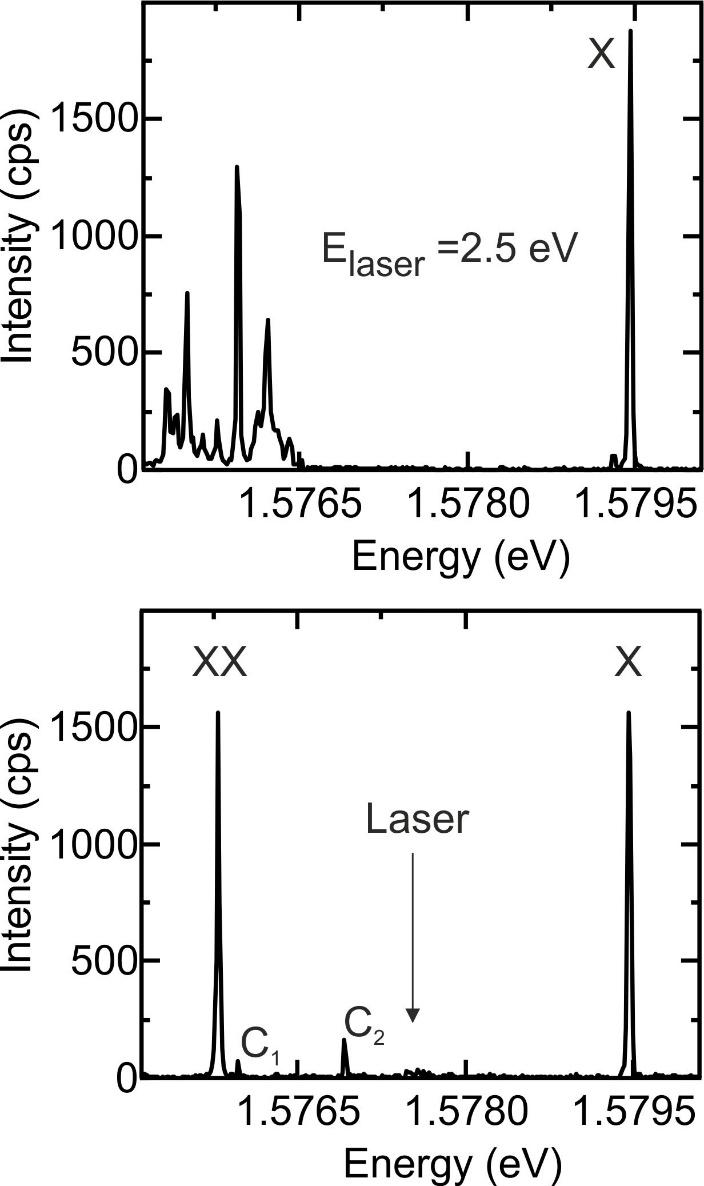 Conduction 
Band
Energy
QD
Laser
z
Valence
Band
GaAs
Sketch of potential profiles and confined states (simplified picture)
7
Semiconductor QUANTUM DOTs
~ nm
AlGaAs
GaAs
AlGaAs
Barrier
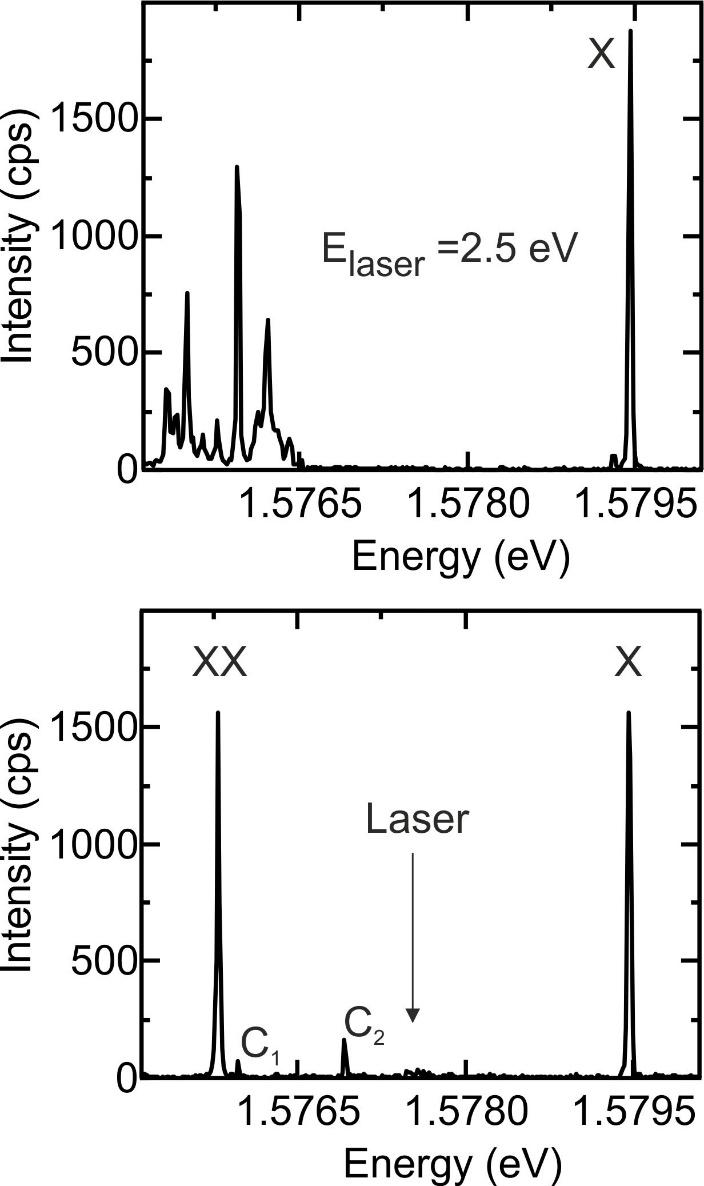 Barrier
Conduction 
Band
XX
Energy
QD
Laser
X
Laser
Laser
 -
 +
z
Valence
Band
0
 -
 +
Entangled Photons
In 
Polarization
8
Why do we want Entangled Photons?
Quantum
Computers
Secure
Communication
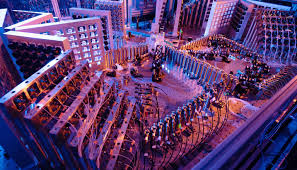 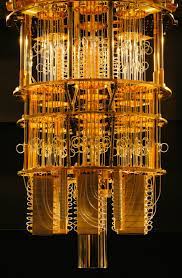 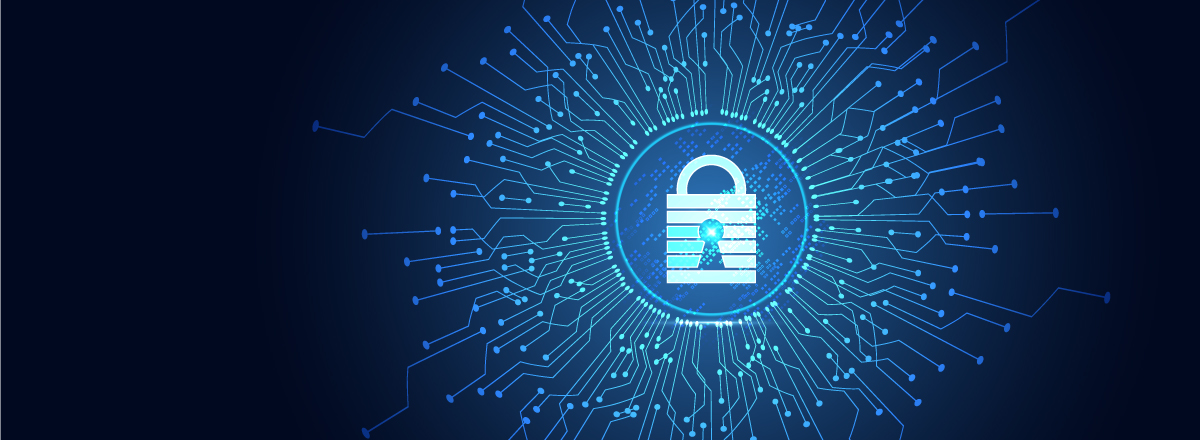 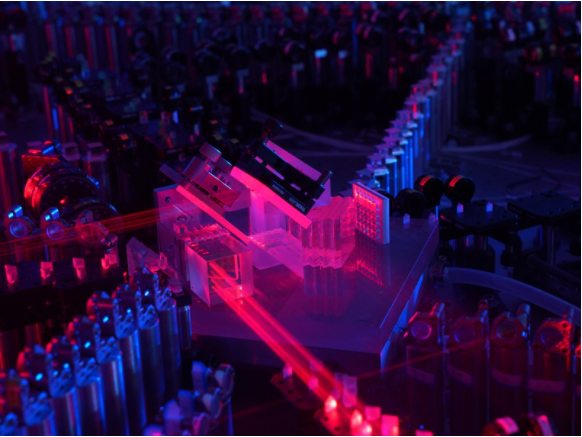 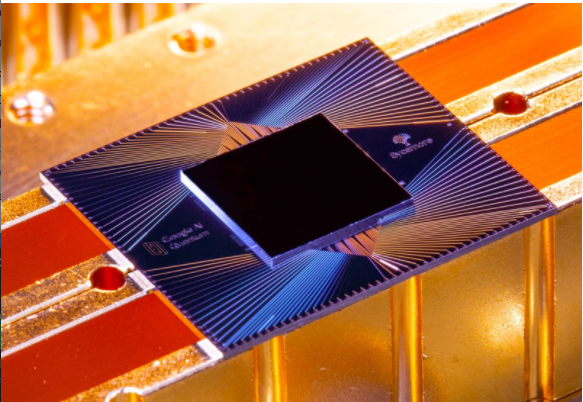 QUANTUM CHANNEL
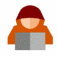 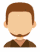 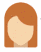 Eve
(eavesdropper)
Bob
Alice
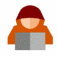 CLASSICAL CHANNEL
9
Quantum Communication
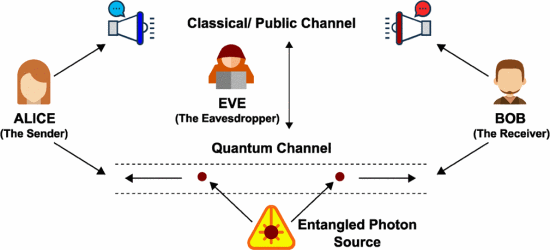 Quantum Key Distribution – Asymmetric Ekert91 Protocol
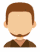 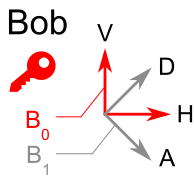 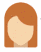 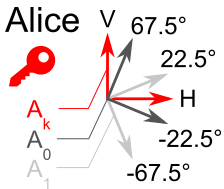 Bob
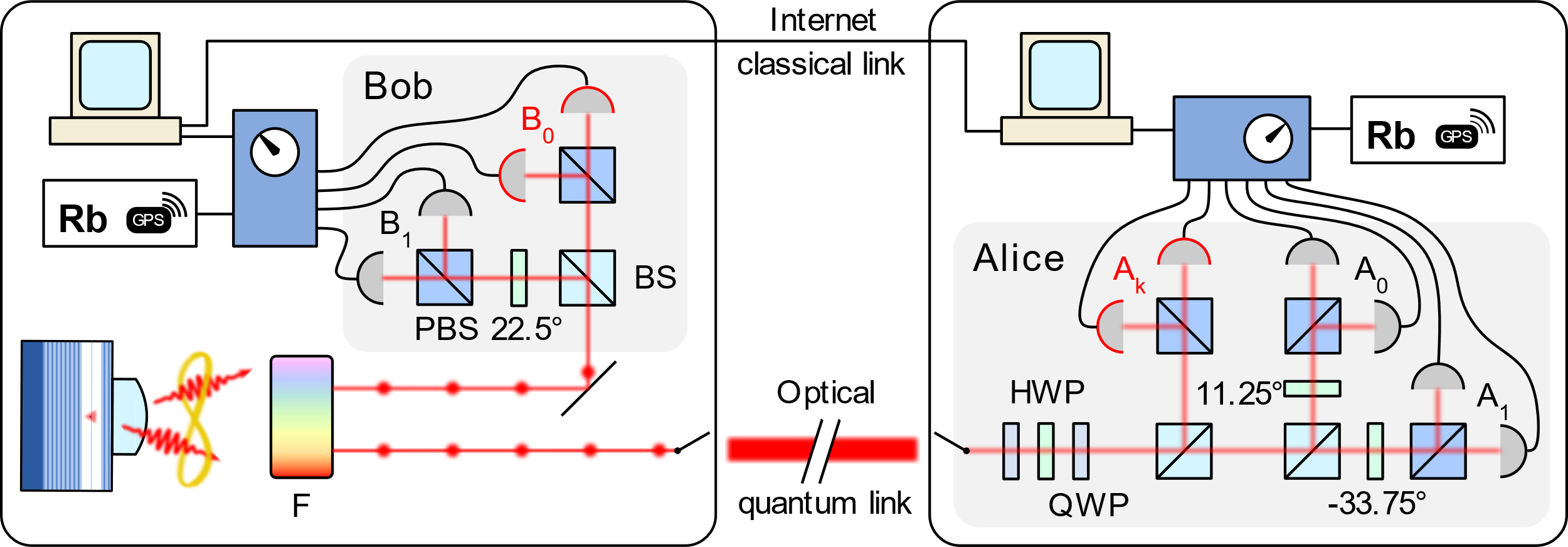 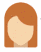 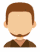 Alice
Source
10
Quantum Communication – The Experiment
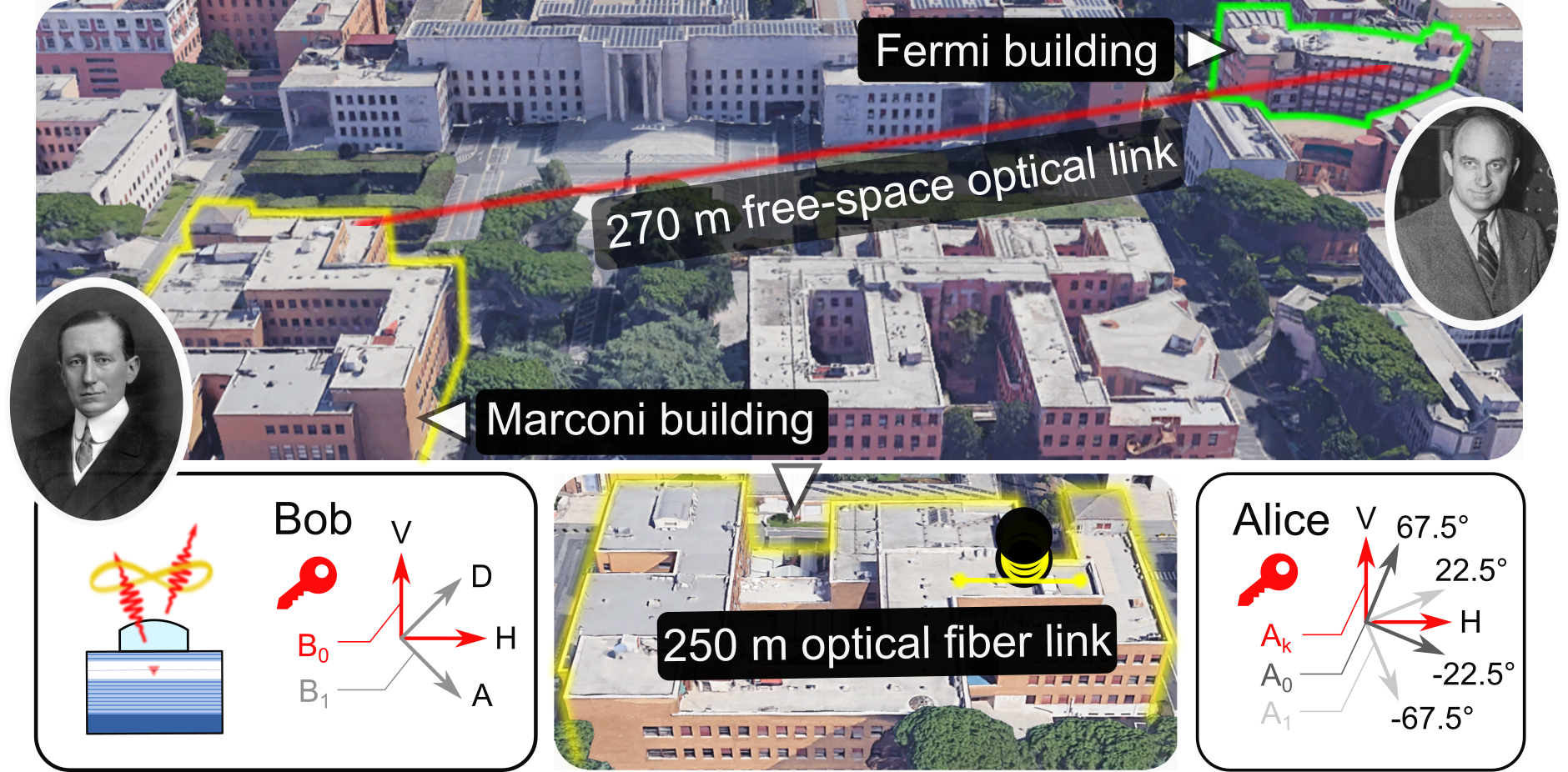 Entanglement based protocol
Use QD as entangled photon source
11
F. Basso Basset, M. Valeri, E. Roccia, D. Poderini, J. Neuwirth, N. Spagnolo, M. B. Rota, G. Carvacho, F.Sciarrino, R. Trotta, Science Advances 7 (2021)
How the setup and work actually looks like…
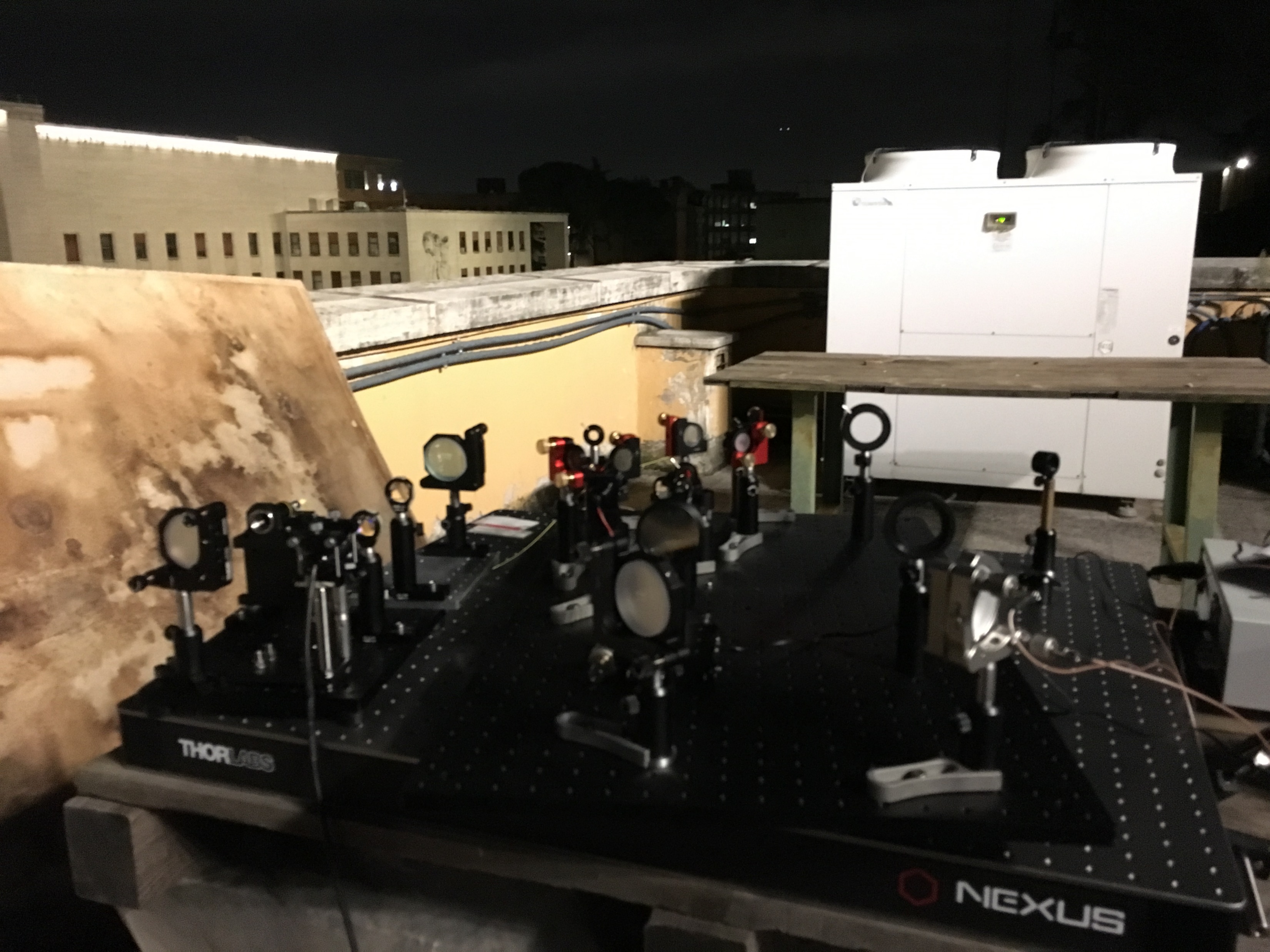 Original 
Message
Encrypted 
Message
Decrypted
Message
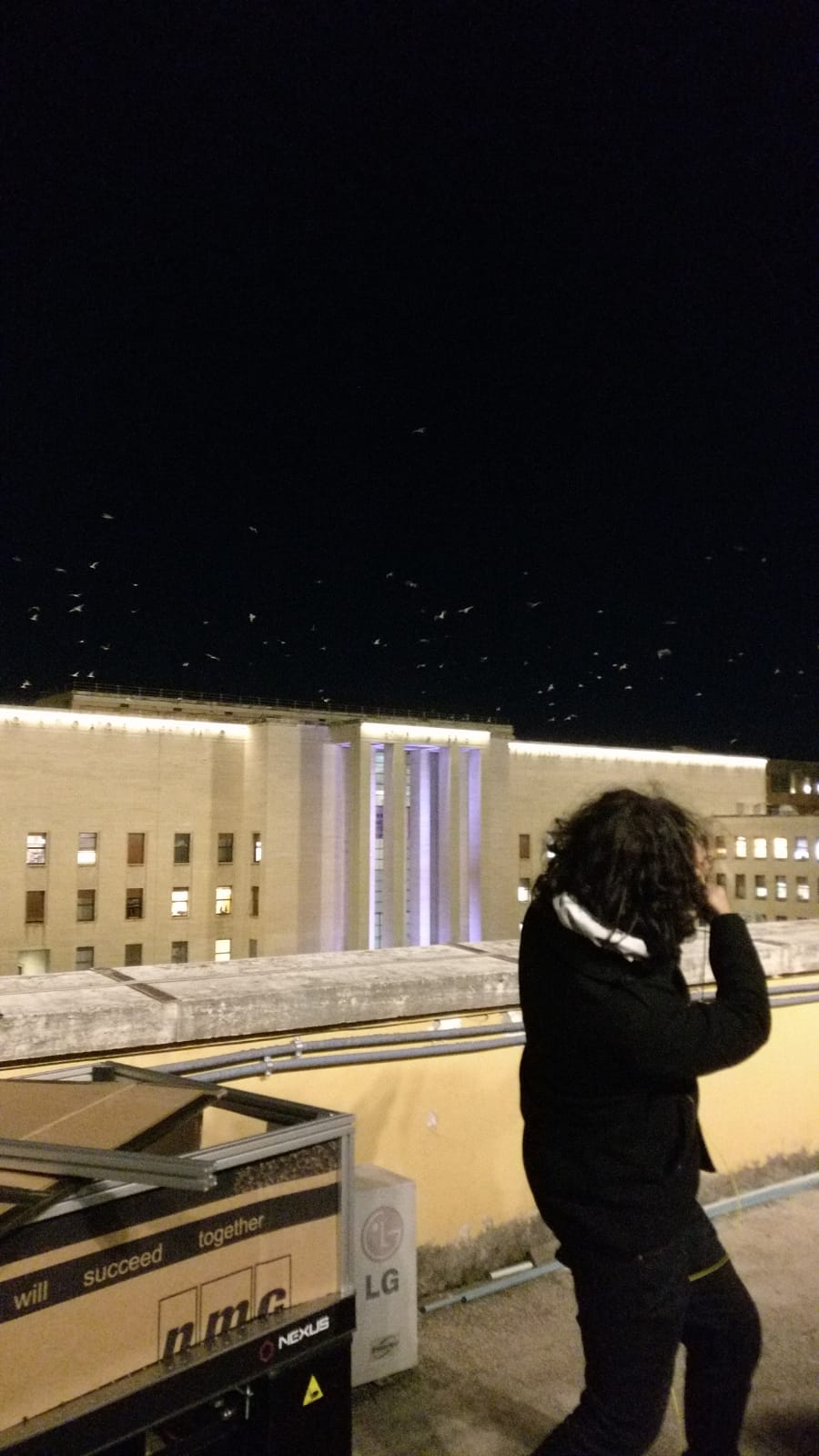 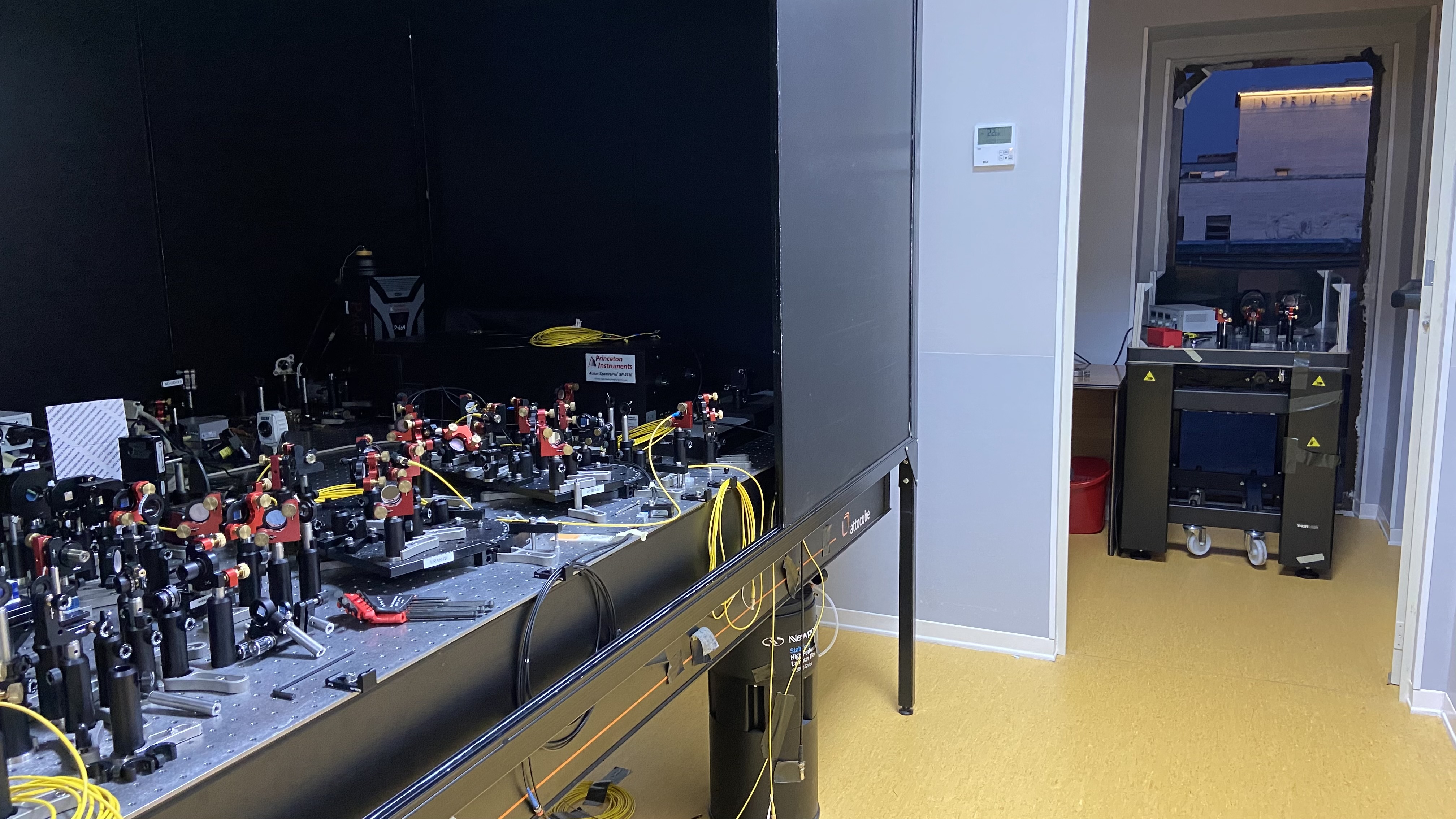 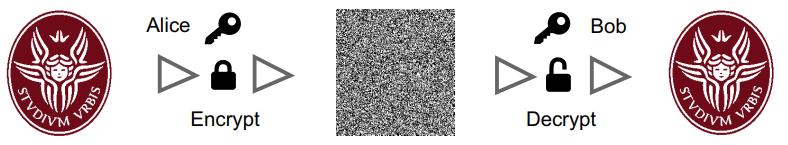 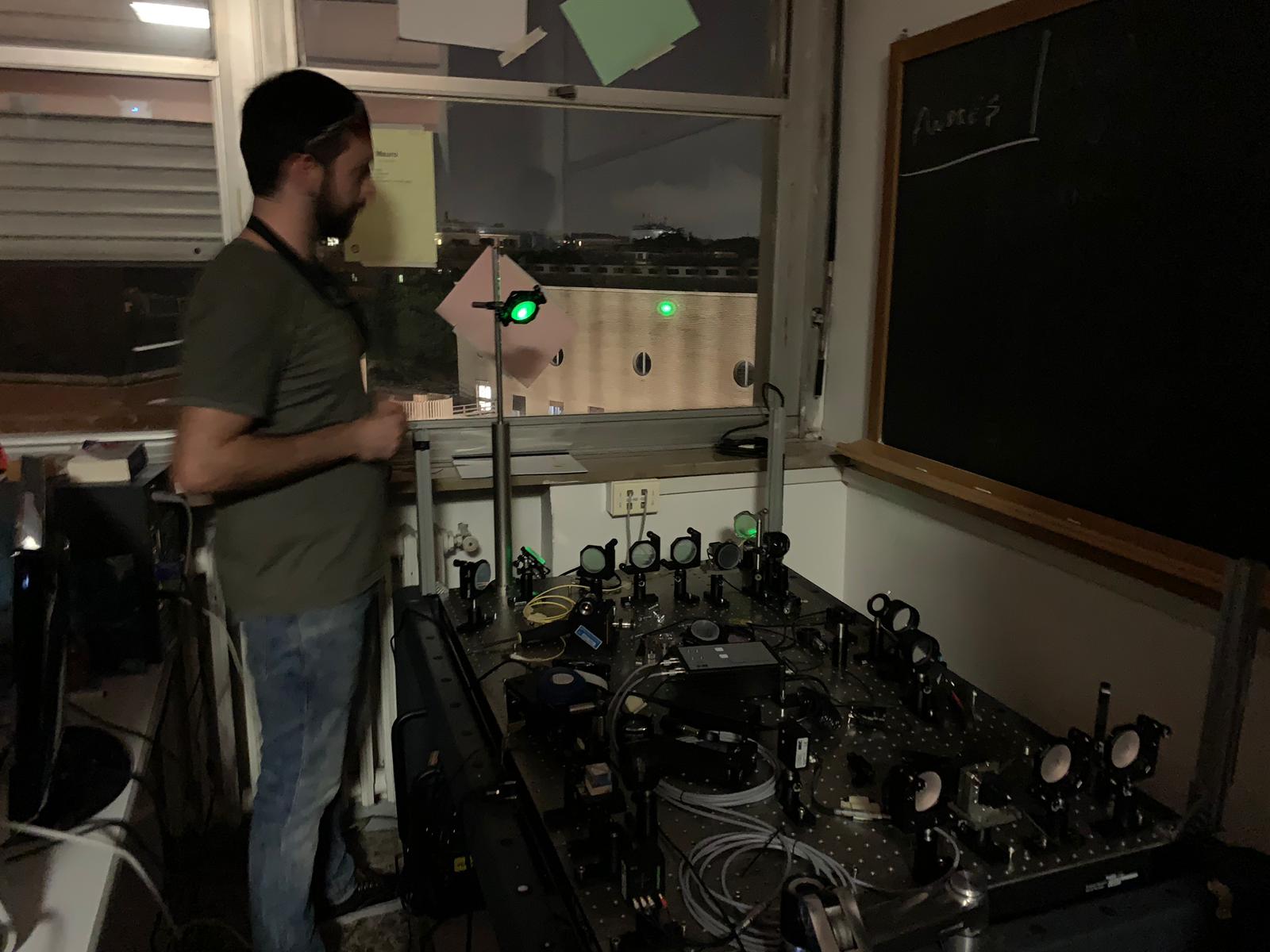 12
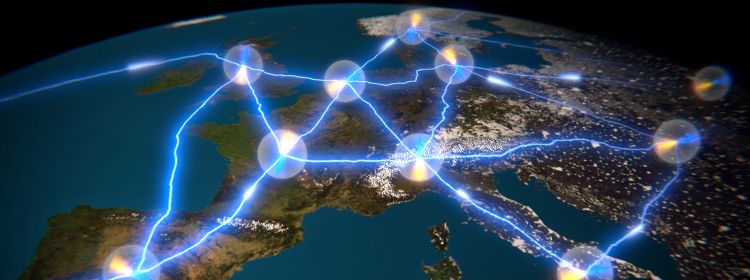 Outlook
OUTLOOK
Challenges
Quantum Teleportation
Entanglement Swapping
Quantum Memories
4
S. Wehner et al., Science 362, eaam9288 (2018)
ACKNOWLEDGEMENTS
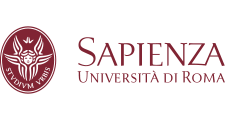 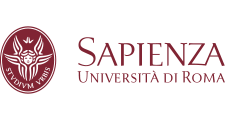 F. Sciarrino
G. Carvacho
M.Valeri 
D. Poderini
V. Muredda
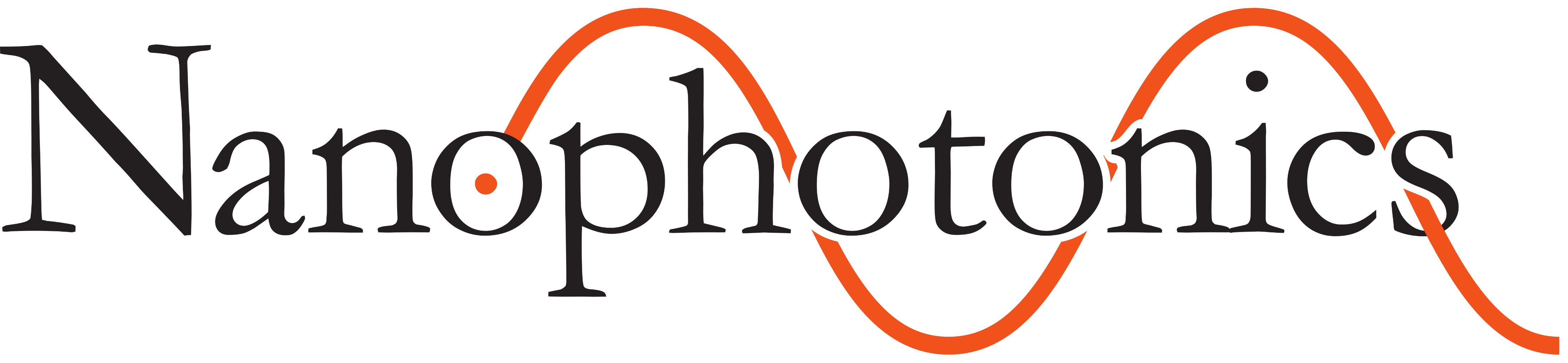 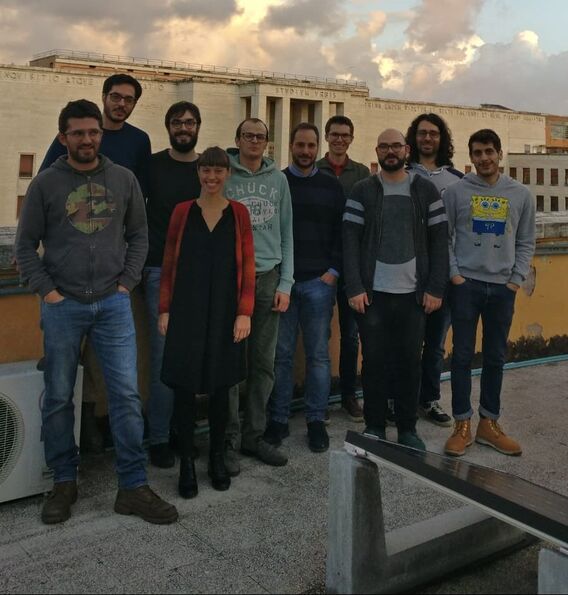 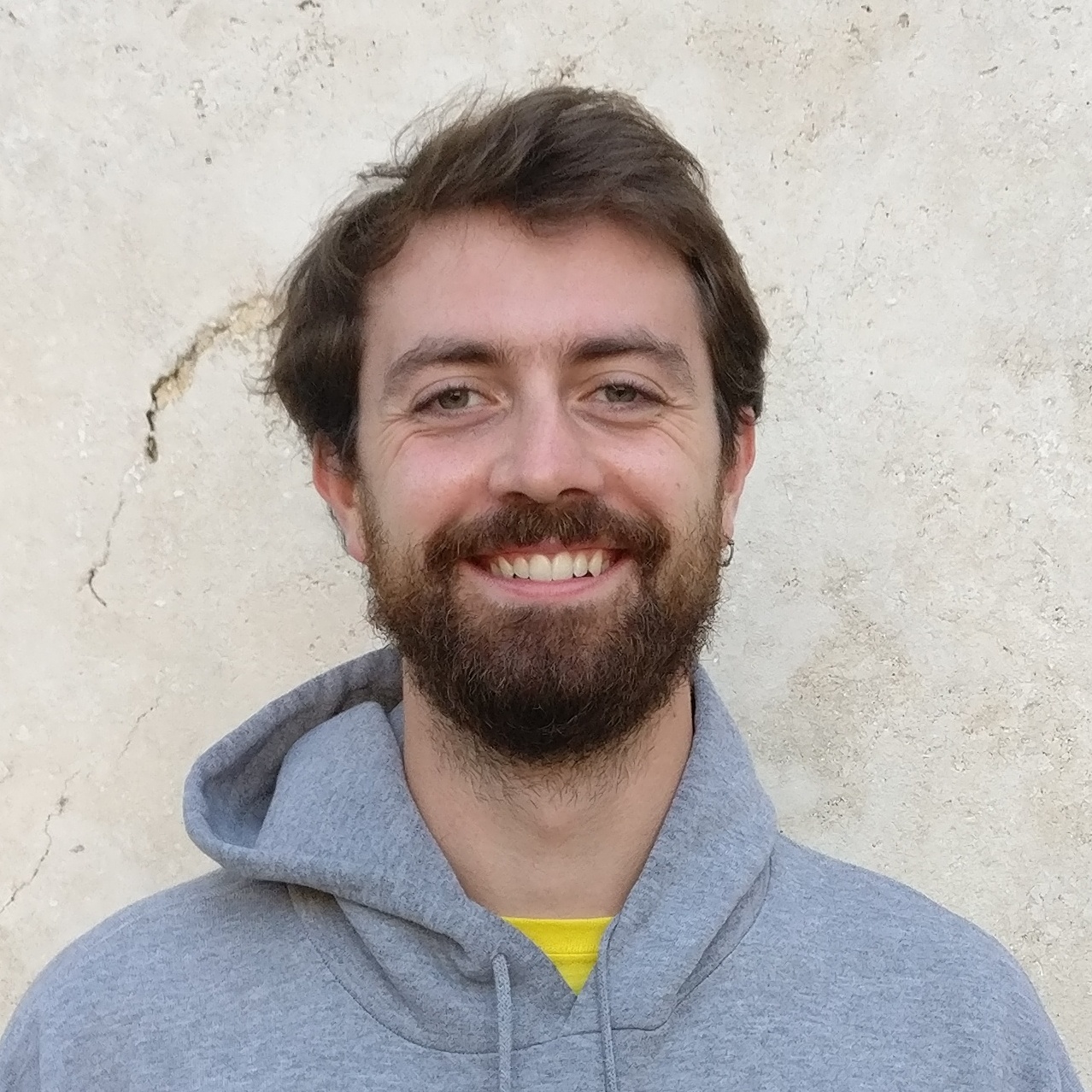 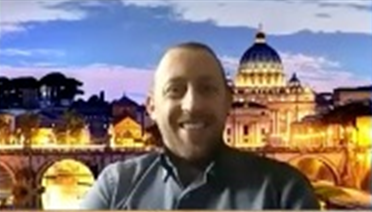 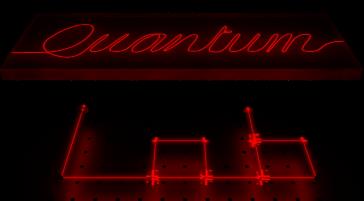 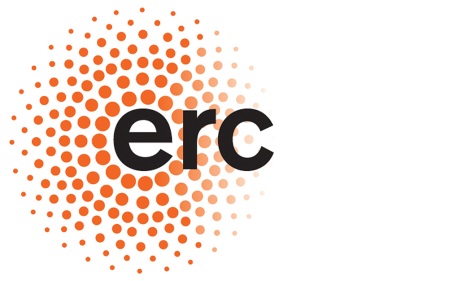 F. Trezzini
European Union, Horizon 2020
ERC Starting Grant No. 679183 (SPQRel)
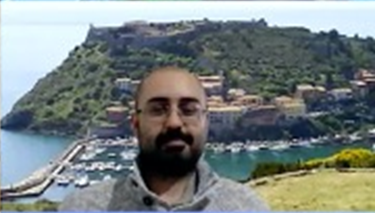 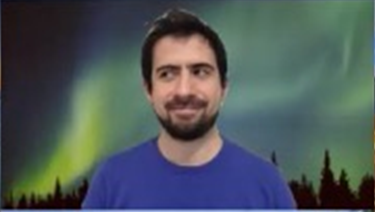 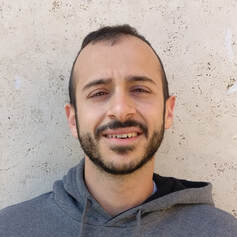 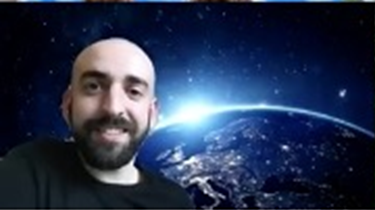 C. Pardo
F. Salusti
M. Savaresi
F. Basso Basset
E. Roccia
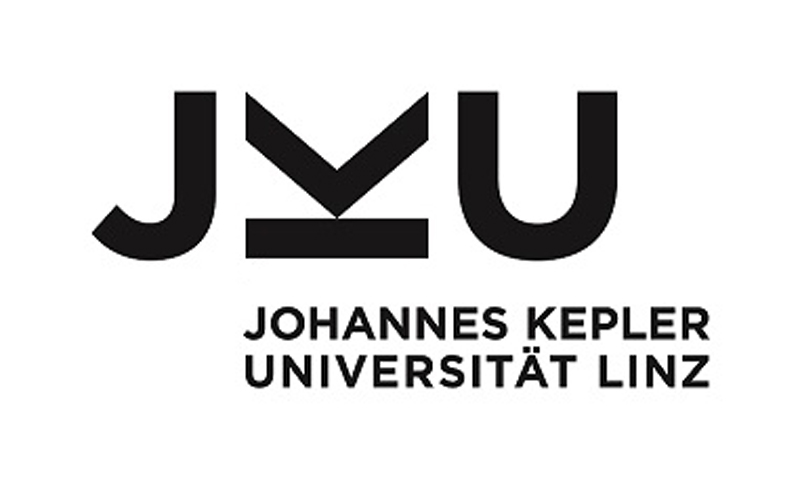 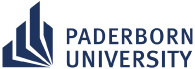 D. Tedeschi
J. Neuwirth
R. Trotta
T. Krieger
G. Ronco
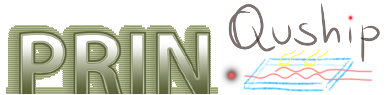 THANK YOU FOR YOUR ATTENTION
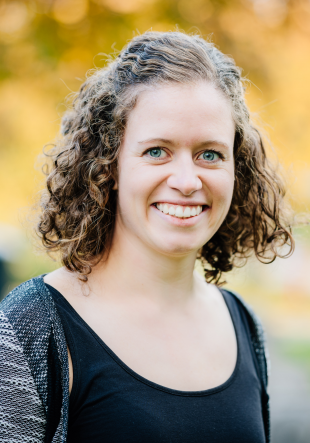 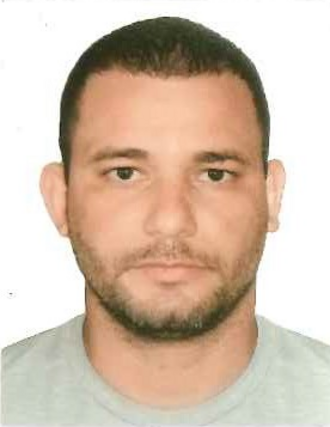 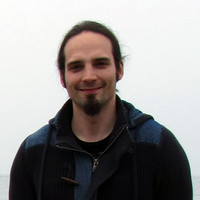 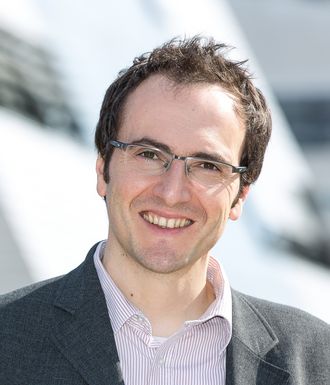 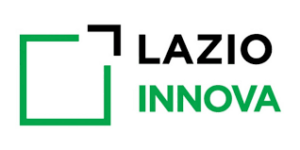 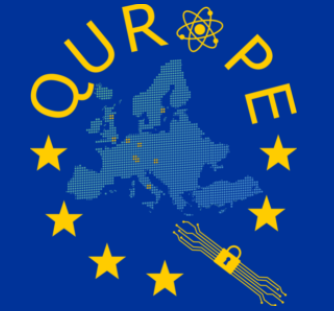 S.F.C. 
Da Silva
K. Jöns
A. Rastelli
E. Schöll
14
Quantum Communication
Asymmetric Ekert91 protocol
Successful demonstration of QKD in an urban communication scenario
Total key: 34.589 kB
Error rate: 4 %
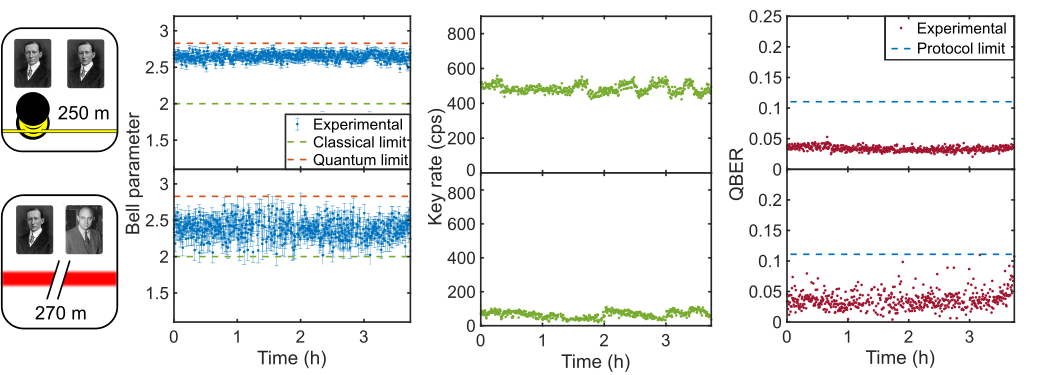 15
F. Basso Basset, M. Valeri, E. Roccia, D. Poderini, J. Neuwirth, N. Spagnolo, M. B. Rota, G. Carvacho, F.Sciarrino, R. Trotta, Science Advances 7 (2021)